1º Relatório do Quadrimestre Anterior
Janeiro – Abril de 2021
TUNÁPOLIS - SC
Dados demográficos
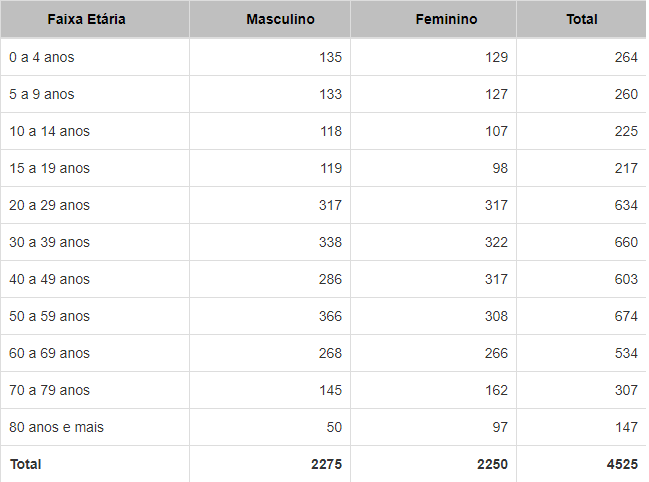 21,3%
56,8%
21,8%
Redução na estimativa populacional de 0,78% em relação ao mesmo período do ano passado.

No registro em sistemas da AB o Município possui um total de 5.566 habitantes sendo que 20 % da população total.
População – Sistema AB
A maior divergência entre a estimativa e os cadastros ativos é a população entre a faixa etária 0-19 anos que a diferença é de 364 pessoas.
Morbidade Hospitalar
2º
Houve uma redução de 24% em relação ao mesmo período de 2020. 
Aumento de 275% das internações por doenças infecciosas e parasitárias.
1º
3º
Mortalidade
1º
Predominaram os óbitos devido a Doenças do aparelho respiratório.
Dados da Produção de Serviços no SUS
Total de procedimentos na Atenção Básica: 29526

Entre os quais, os que tiveram maior quantidade são:
Dados da Produção de Serviços no SUS
Total de procedimentos De Atenção Ambulatorial Especializada e Hospitalar: 9961

	Entre os 9961, os procedimentos que mais apareceram foram:
Produção Ambulatorial
8
Produção Ambulatorial
Produção Ambulatorial
Orçamento
xxx
xxx
xxx
aaa
xx
xxx
Obrigada pela atenção!